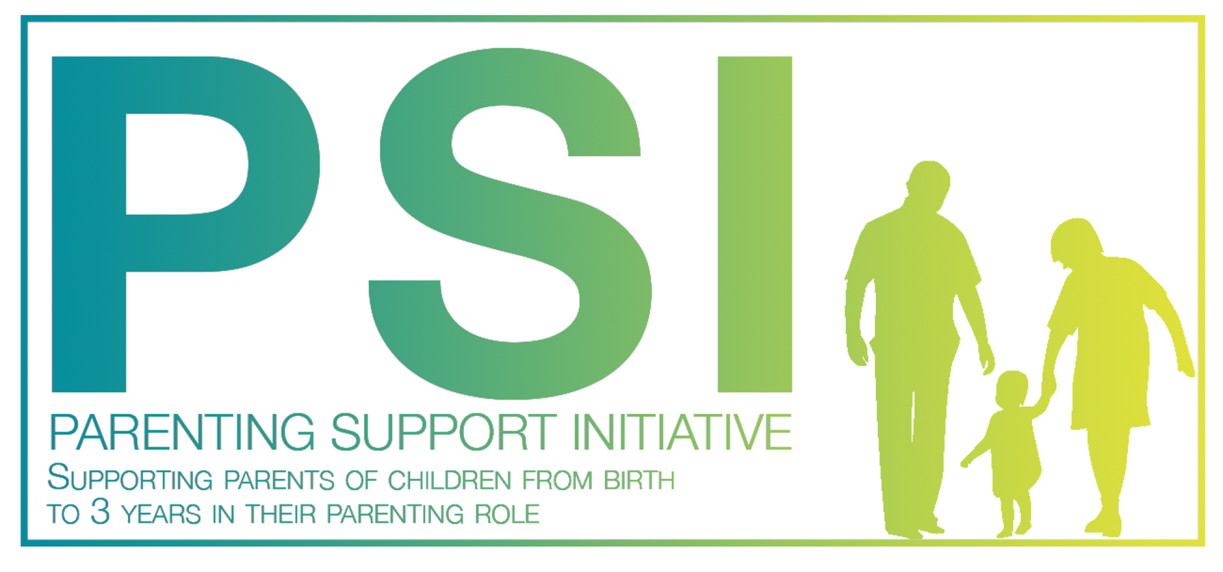 Overview of Parenting Support Initiative
Noelle Spring, Foundation Director
Katharine Howard Foundation
17 June 2015
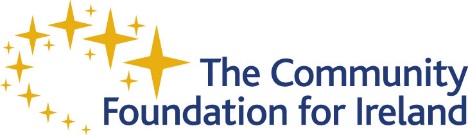 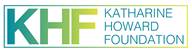 16 Core Projects
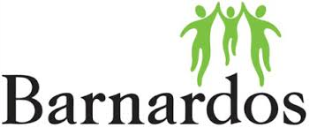 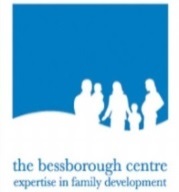 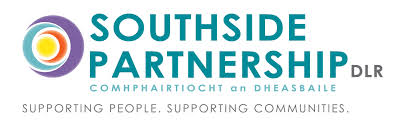 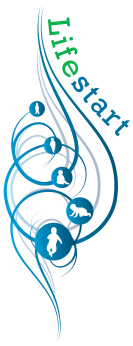 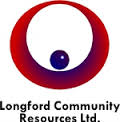 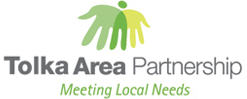 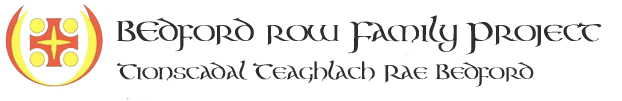 Downstrands Family Resource Centre
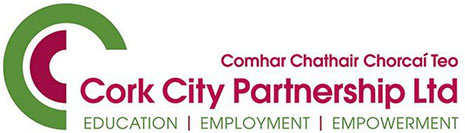 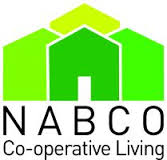 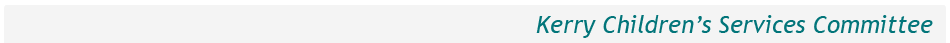 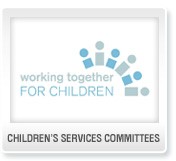 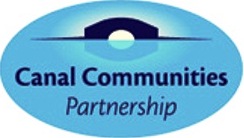 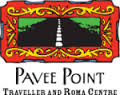 The Chatterbox Service
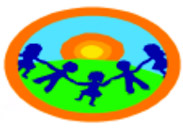 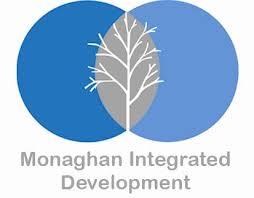 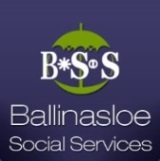 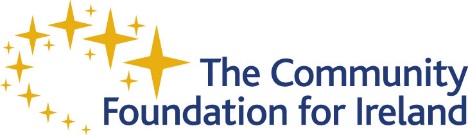 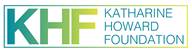 Welcome
To the Core Projects

Advisory Group Members

KHF & CFI
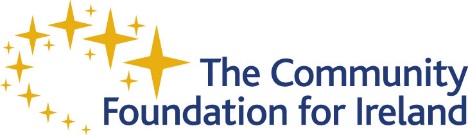 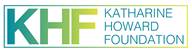 The Background to PSI
The Parenting Support Initiative (PSI) is a collaborative partnership between the Katharine Howard Foundation (KHF) and the Community Foundation for Ireland (CFI). 

The Initiative is a three year (2013-2016), strategic grants programme with a focus on children from birth to 3 years and their parents, with a particular emphasis on supporting parents in their parenting role.  Some projects in the initiative also support parents at the ante-natal stage.

A joint fund totalling €600,000 has been allocated for this initiative over the three year period.

The PSI was launched in September 2013 and over 200 applications were received. This response indicated a high level of the interest from a diverse range of organisations within the community, voluntary and statutory sectors. Out of the 200 applications, 16 core projects were awarded funding of €180,000 in 2014 (nationwide). Due to the high level of response and quality of applications a further €100,000 was allocated by KHF to 43 projects as once-off small grants in 2014.

The 16 core projects are already entering year two of implementation and delivery and a total amount of €186,500 has been approved for the second year of the initiative with a potential for further funding in year 3 (progress dependent).
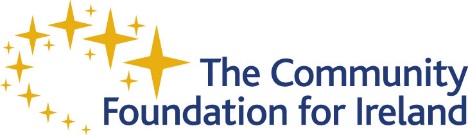 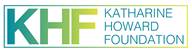 The Objectives of the PSI Include:
Strengthening prevention & early intervention supports for young children and families to achieve better health, well-being, and learning outcomes

Reinforcing the developmental role of both community and national based services working directly with children from birth to 3 years and their parents (CYPSCS; Resource Centres & other community based services)

Strengthening the links between existing health and community based services to support a holistic approach to meeting the needs of infants and young children

Building and sharing the learning from initiatives such as the Prevention & Early Intervention Initiative (PEIP), and the National Early Years Access Initiative (NEYAI)
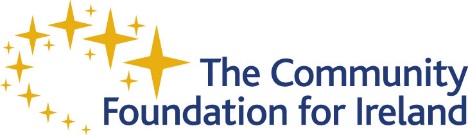 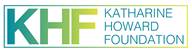 PSI – Implementation Process
1. Planning (Exploration) Stage : (2012-2013)
KHF learning through review and strategic planning process
Experience and understanding of importance of evidence based/evidence informed approach

Gaps identified through consultation and reflection process
Highlighted importance of prevention and early intervention- improving outcomes for children- importance of role of parents
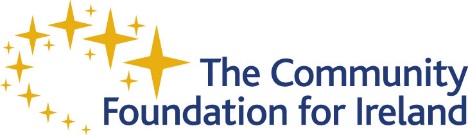 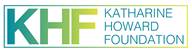 PSI – Implementation Process
2. Development Of PSI (Installation Stage) 2013
Collaborative approach between KHF and CFI- 3 year programme

Clarified Programme focus - children birth-3 years and their parents with a particular emphasis on supporting parents

PSI aims and objectives developed

Advisory Group established to support the development and Implementation of PSI
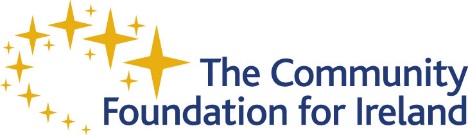 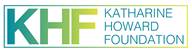 PSI – Implementation Process
3. Implementation Stage: Year 1  (2013-2014)
Grants Process planned including application process, grant guidelines and selection criteria
PSI launched September 2013    
Funding allocated €280,000:
16 Core Project Grants
43 once off Small Grants for 2014  
Project Implementation plans completed, including timeframes and Project evaluation plans
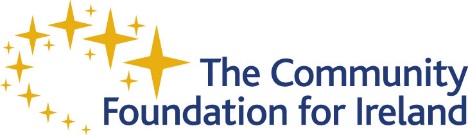 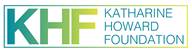 Implementation Stage 2014
KHF review of work plans
Identifying common issues/themes
Agreeing PSI Evaluation Framework 
Networking Event – April 2014
Mid–Year Review and Information Newsletter
Project End of Year Review and Guidelines and Criteria for Year 2 funding
Project Progress Reports
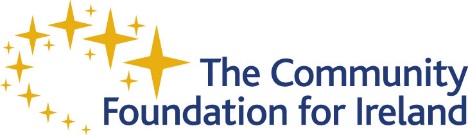 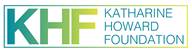 PSI – Implementation Process
4. Implementation Stage: Year 2 (2015)

Review of Project  End of Year Reports 

16 Core Projects Funded 2015 - €186,500

Communication Plan developed for PSI projects and wider audiences

Project Support Plan

Sharing the Learning Networking Event

Projects Evaluation
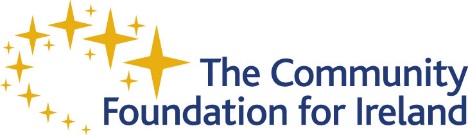 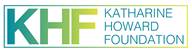 Overview of Project Plans for Year (2)
Overall the focus of the 16 Core Projects remains unchanged

Projects continuing with the same focus and direction building on the learning and work for Year 2, with new activities to enhance same

Some projects have made slight changes to project plans including expanding to new locations or targeting a more specific cohort of parents but overall the focus of the projects remain unchanged
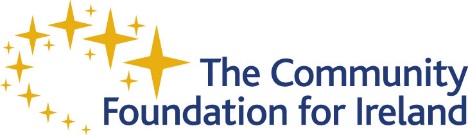 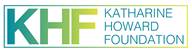 Core Projects & Programmes Delivered
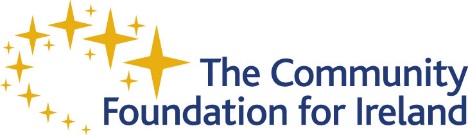 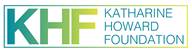 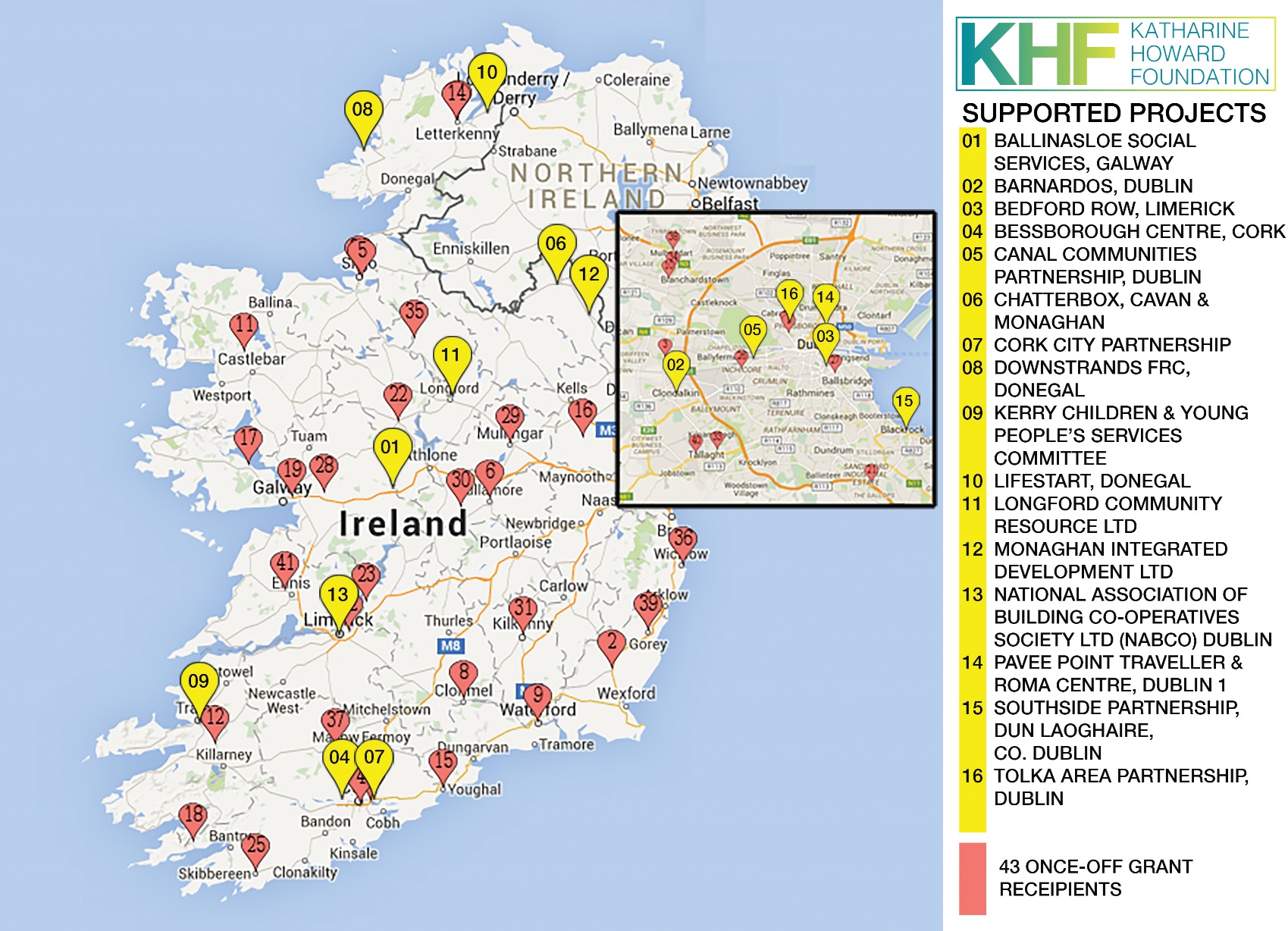 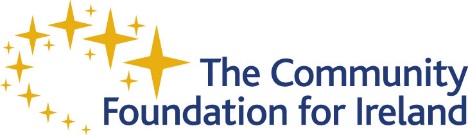 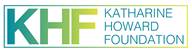 Project Presentations
‘Identifying Ways of Engaging Parents’


‘Inter-agency Collaboration’


‘Implementation of PSI Projects – Successes/Achievements/Challenges’
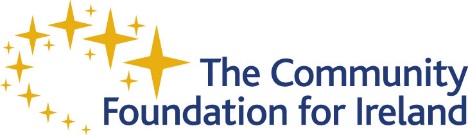 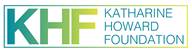